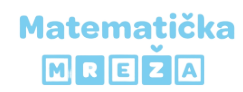 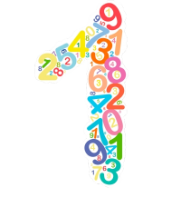 STOŽAC
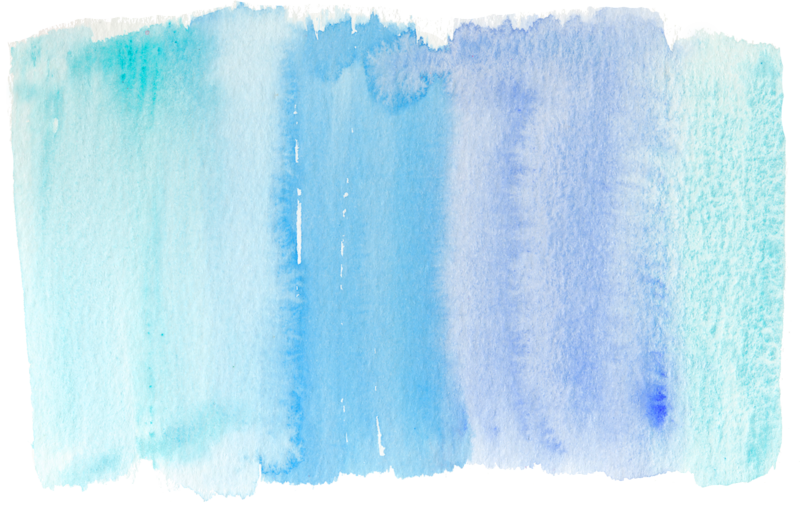 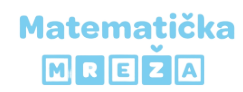 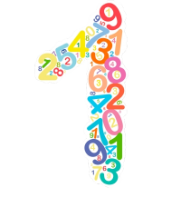 ŠTO JE PRIKAZANO?
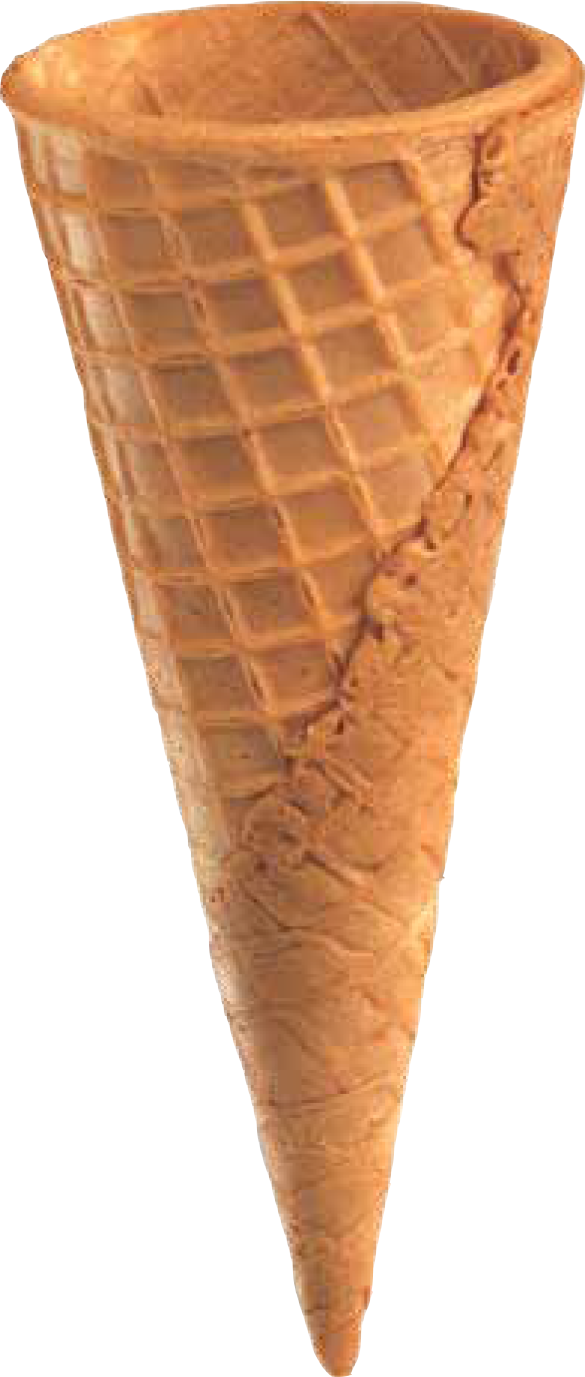 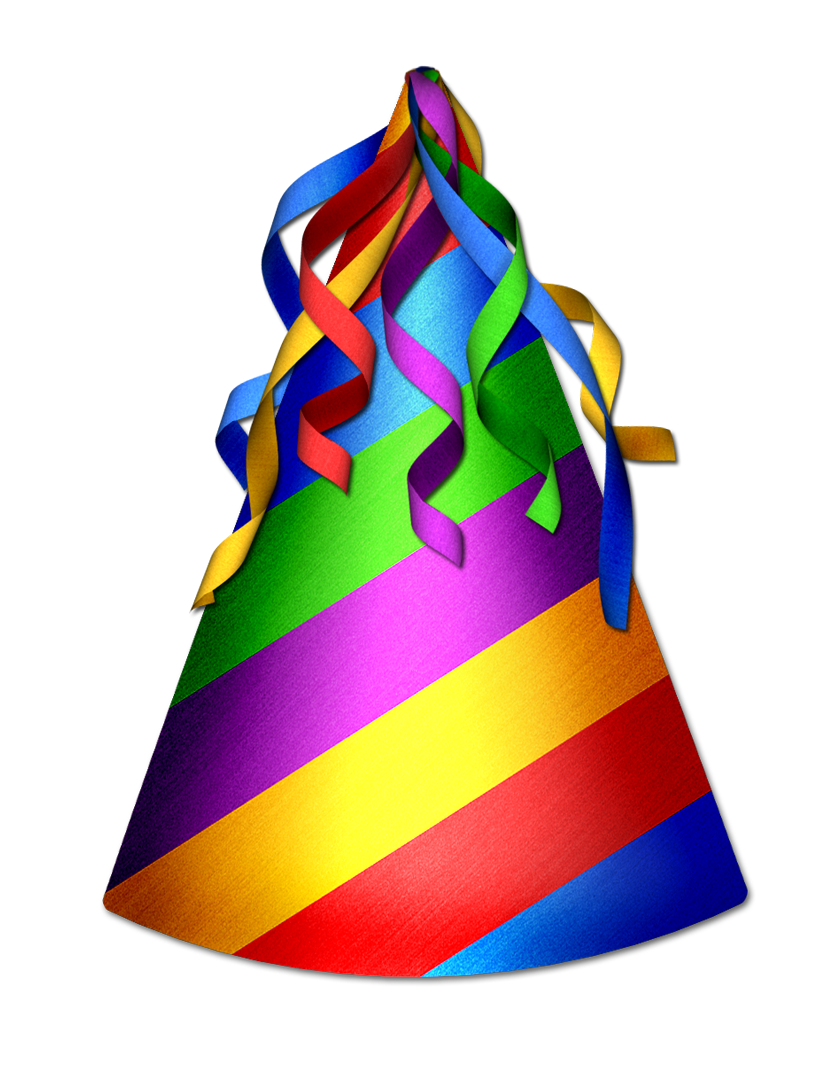 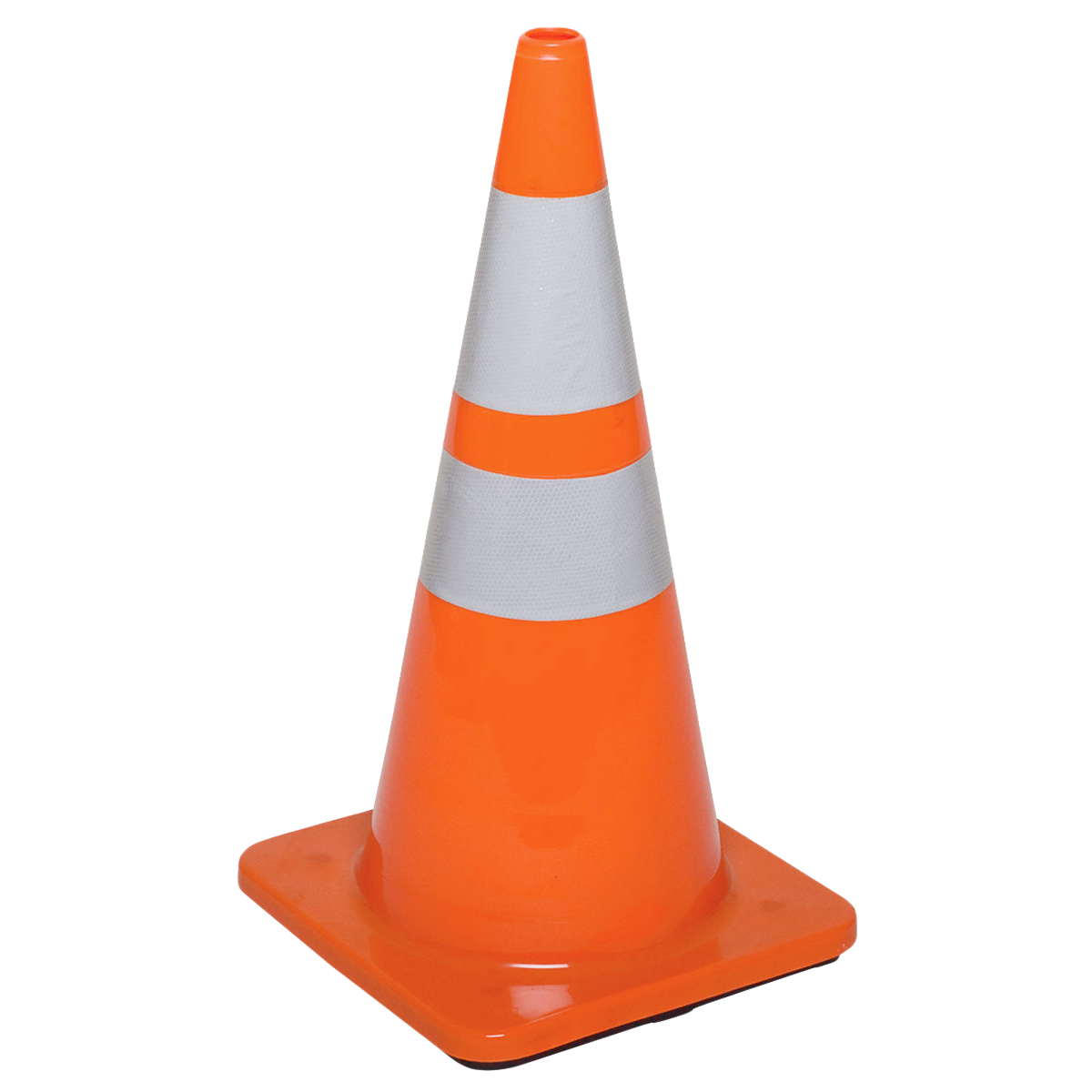 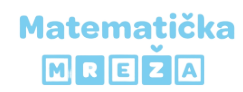 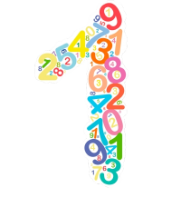 KAKVOG SU OBLIKA OVI PREDMETI?
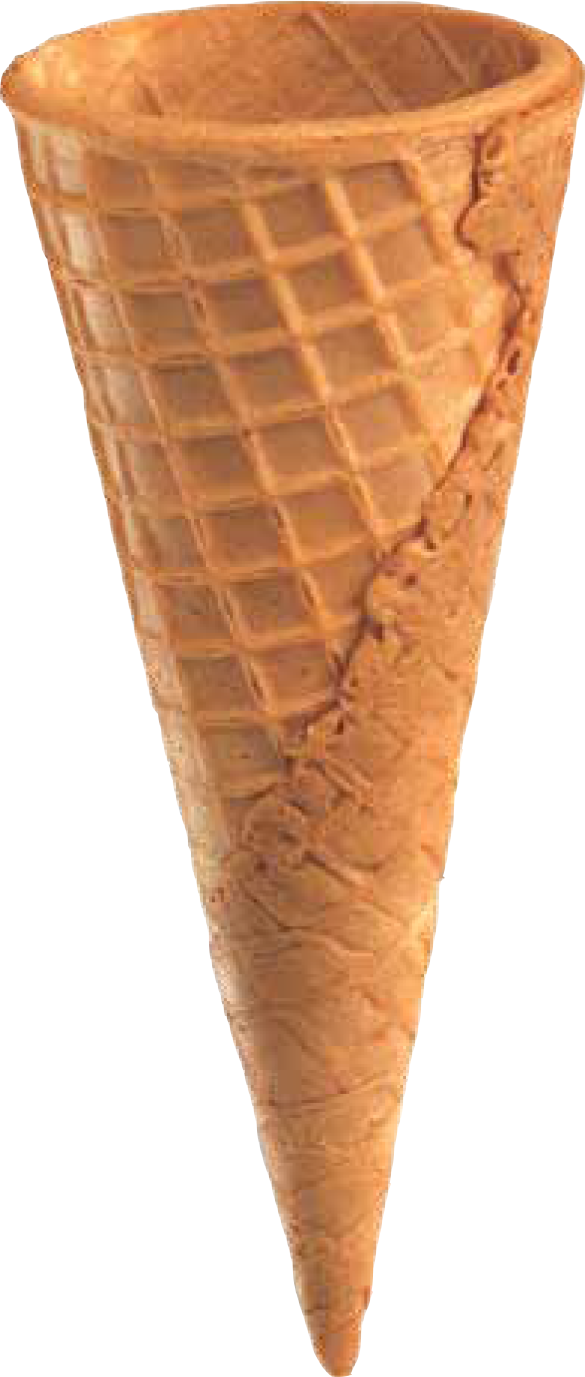 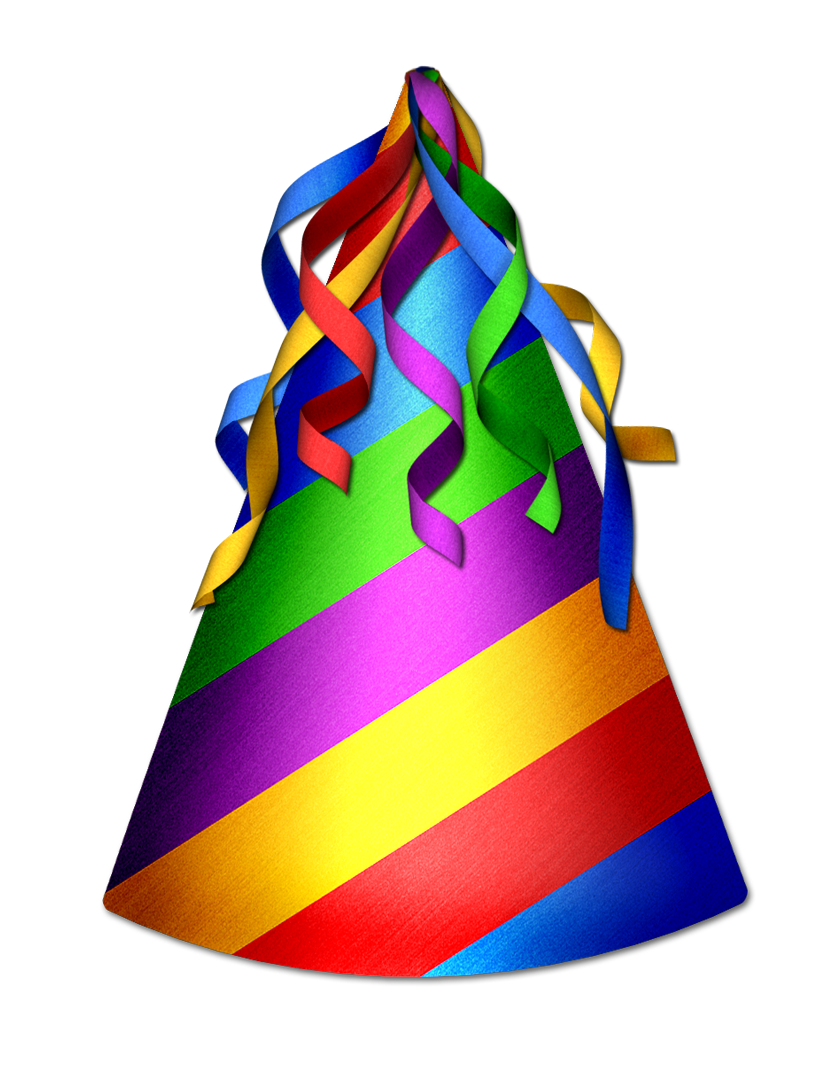 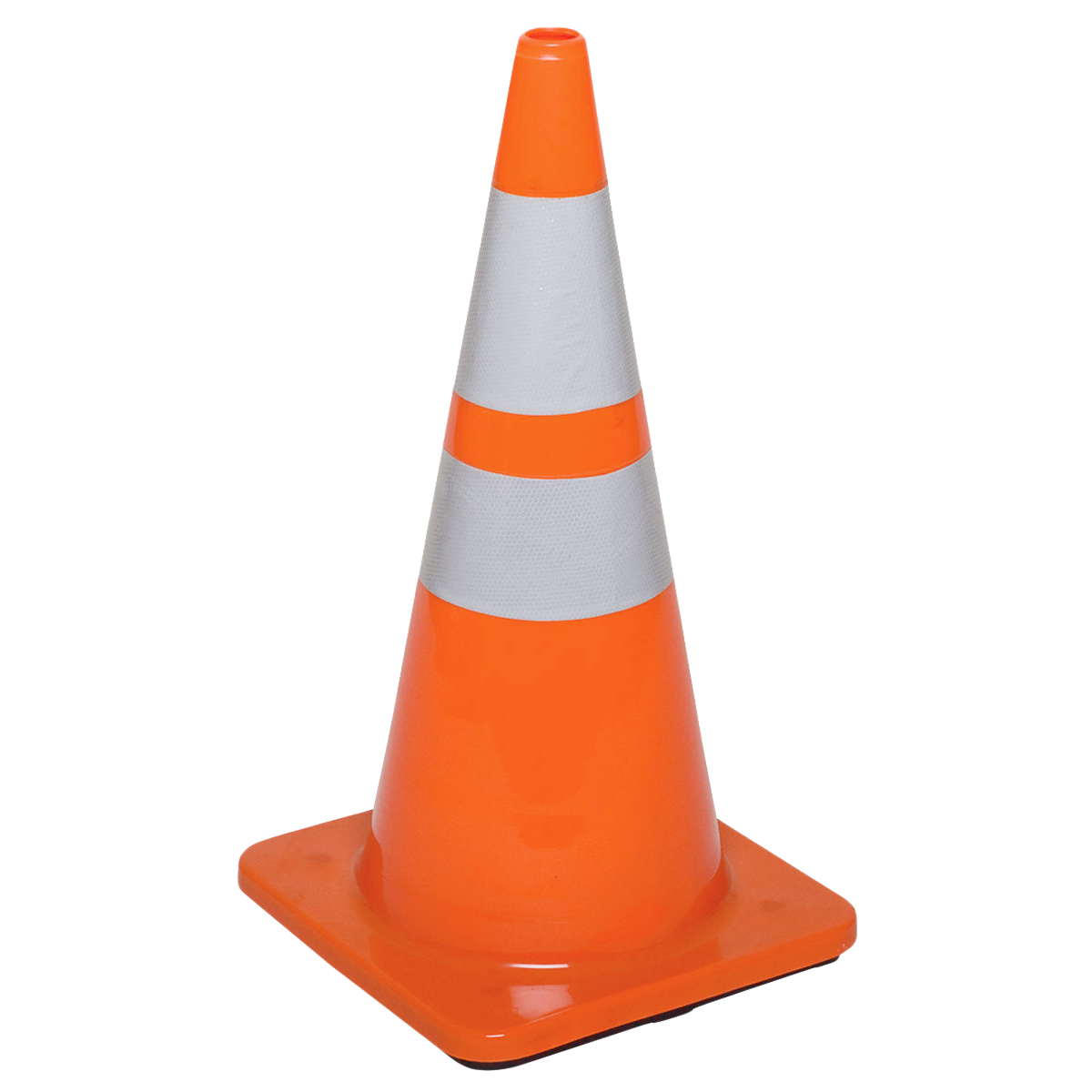 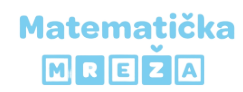 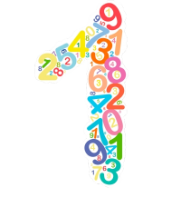 OVO JE STOŽAC.
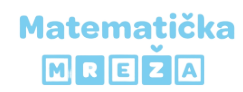 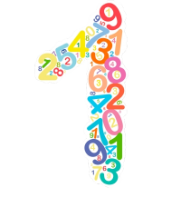 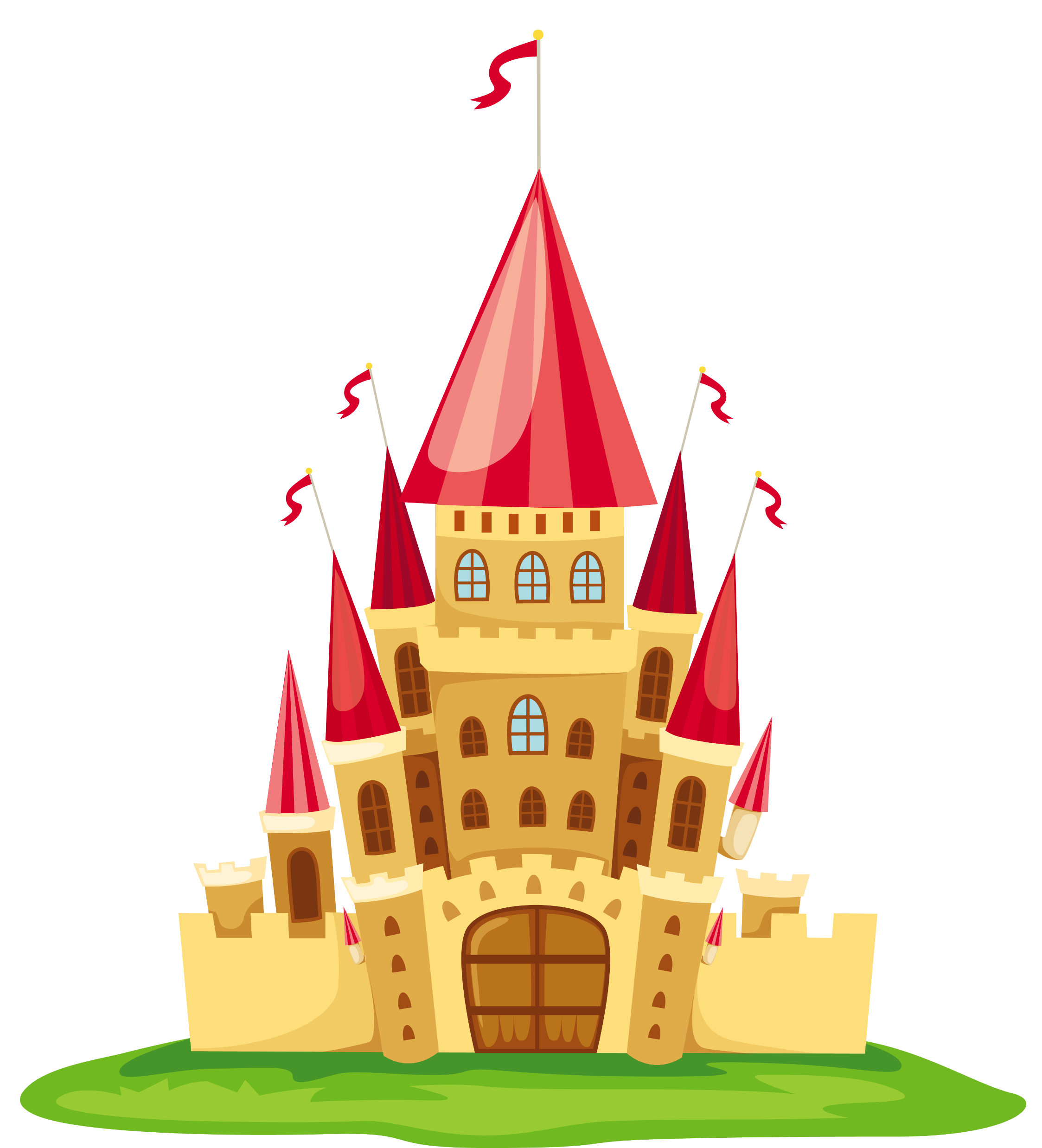 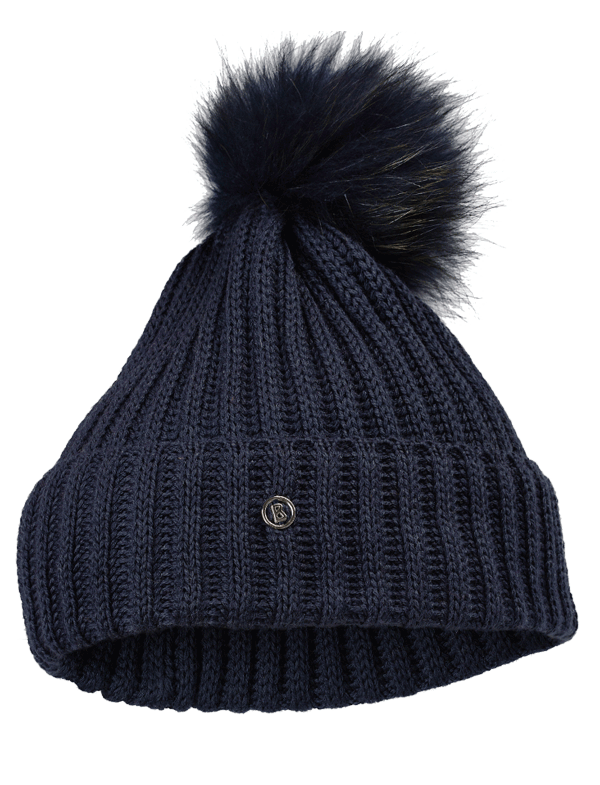 ZNAŠ LI JOŠ NEKI PREDMET KOJI JE SLIČAN STOŠCU?
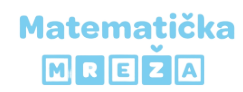 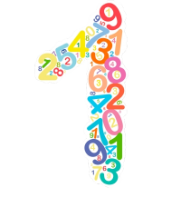 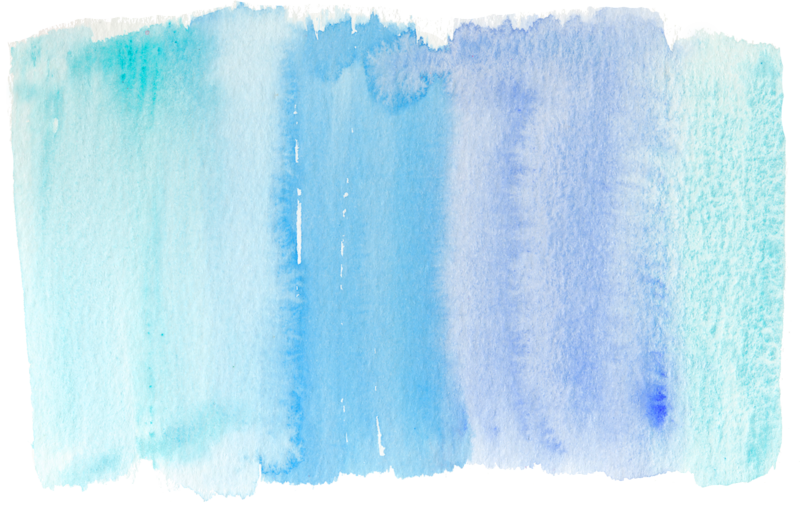 STOŽAC
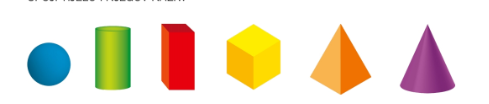 STOŽAC
GEOMETRIJSKO TIJELO